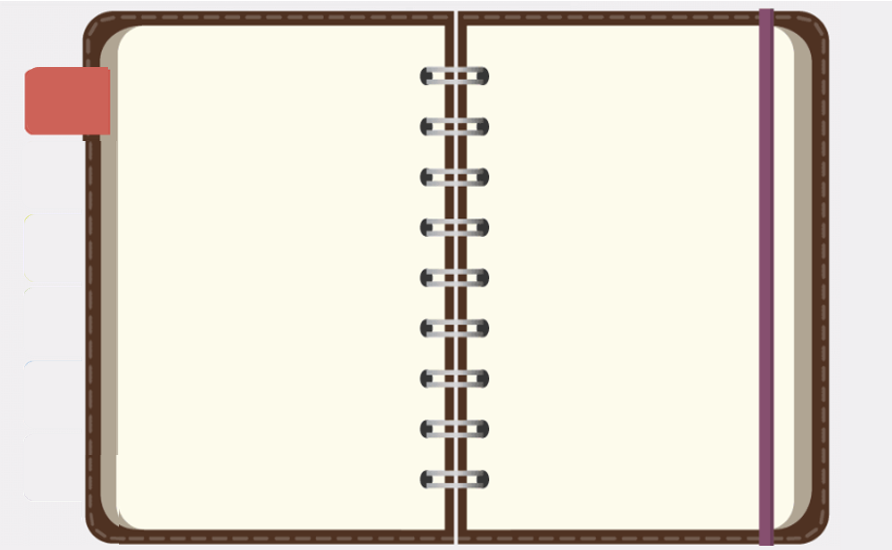 ____________________________________________________________________________________________________________________________________________________________________________________________________________________________________________________________
Task:  Read the statement of Oscar Pistorius found in Appendix B.  Page 229.  Oscar Pistorius was convicted of murdering his girlfriend, Reeva Steenkamp.
25
Copyright © 2019 Carolina Academic Press, LLC. All rights reserved.
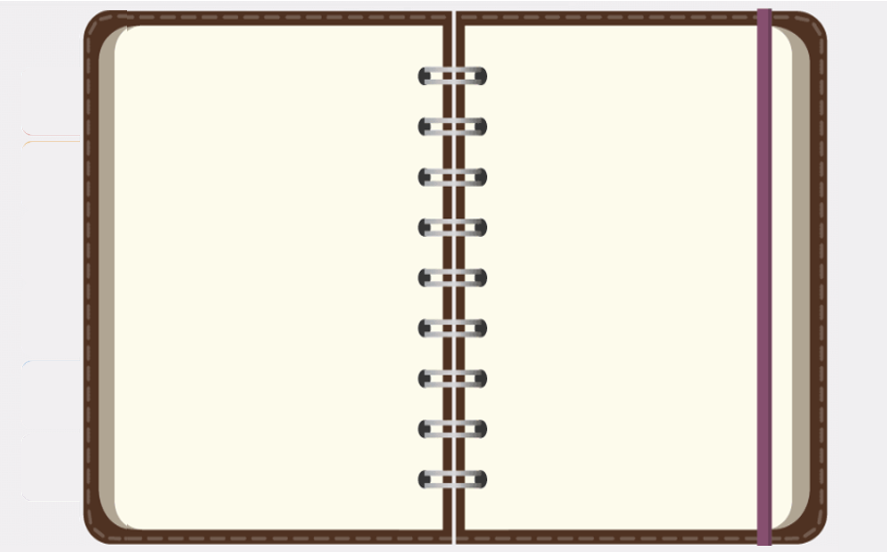 ____________________________________________________________________________________________________________________________________________________________________________________________________________________________________________________________
Application Question 01:
25
Copyright © 2019 Carolina Academic Press, LLC. All rights reserved.
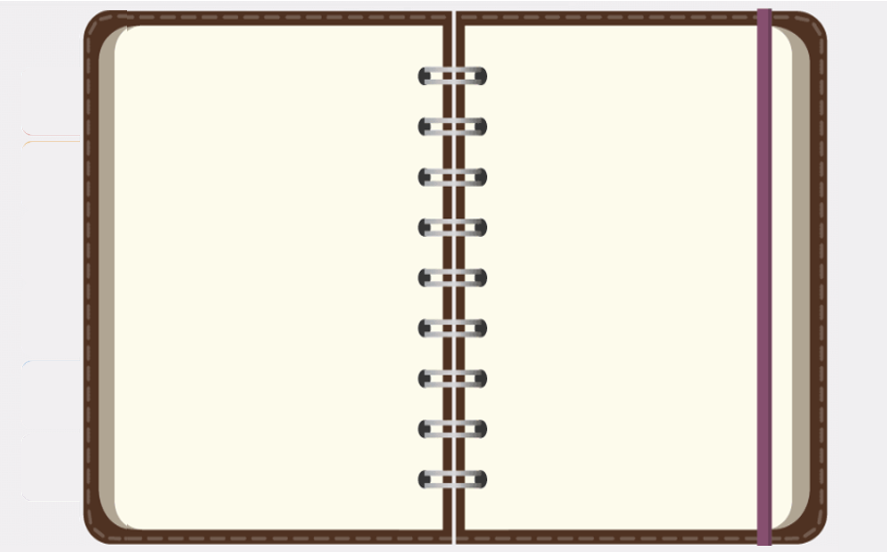 ____________________________________________________________________________________________________________________________________________________________________________________________________________________________________________________________
Application Question 02:
25
Copyright © 2019 Carolina Academic Press, LLC. All rights reserved.
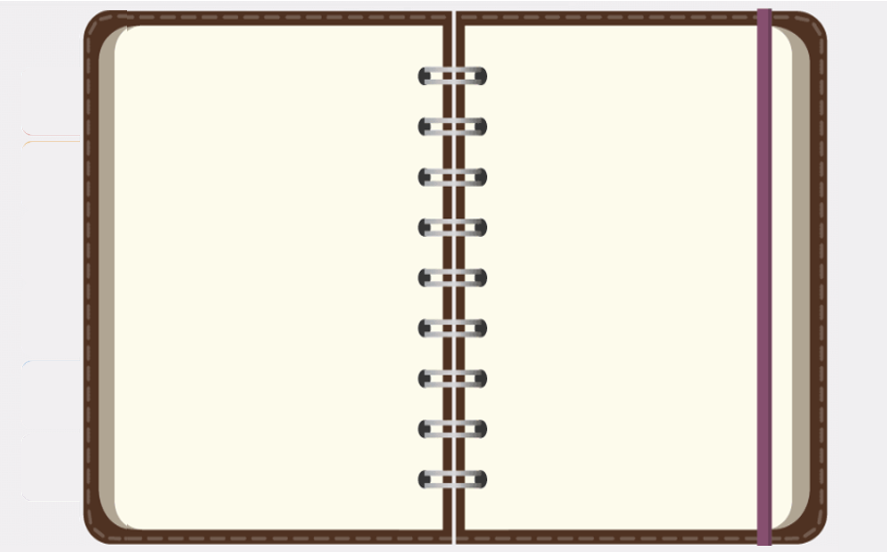 Reasons for Deception
25
Copyright © 2019 Carolina Academic Press, LLC. All rights reserved.
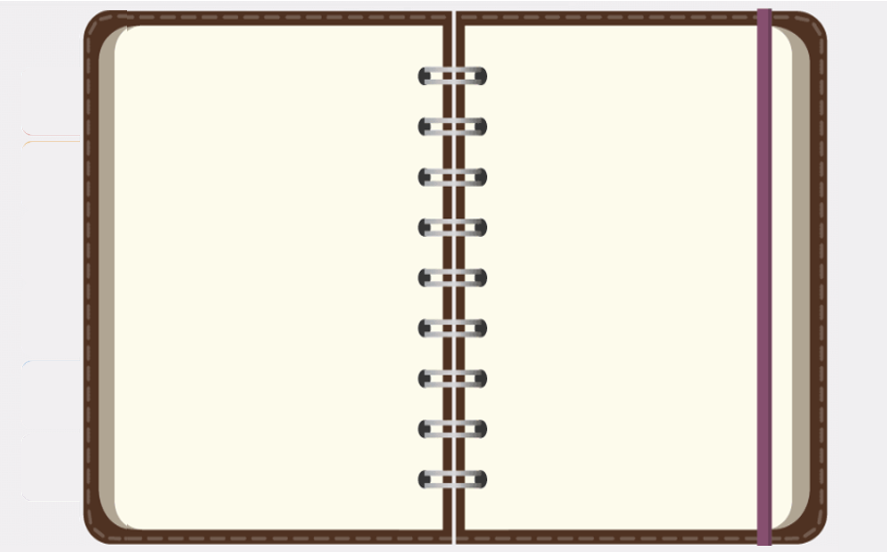 Reasons for Deception

1.  Gain the upper hand by creating a false reality in the mind of the interviewer;
25
Copyright © 2019 Carolina Academic Press, LLC. All rights reserved.
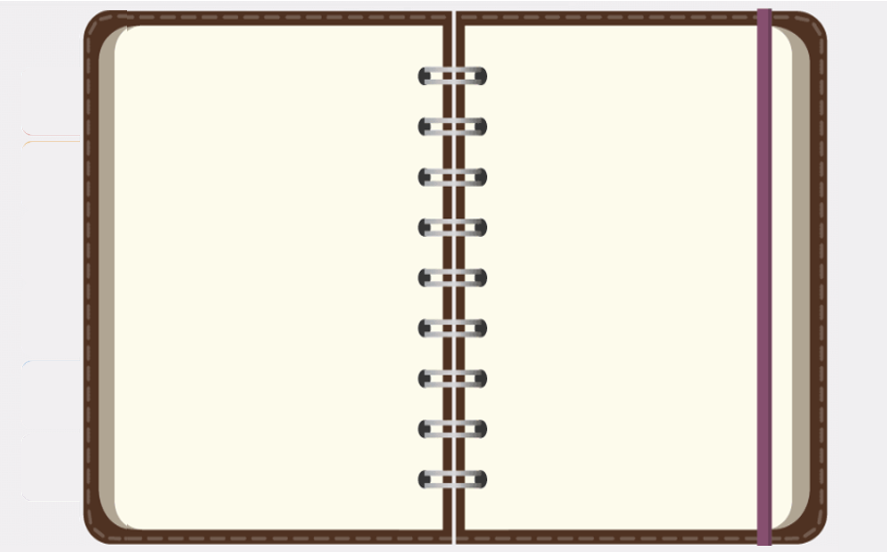 Reasons for Deception

Gain the upper hand by creating a false reality in the mind of the interviewer;

To aid themselves or someone else;
26
Copyright © 2019 Carolina Academic Press, LLC. All rights reserved.
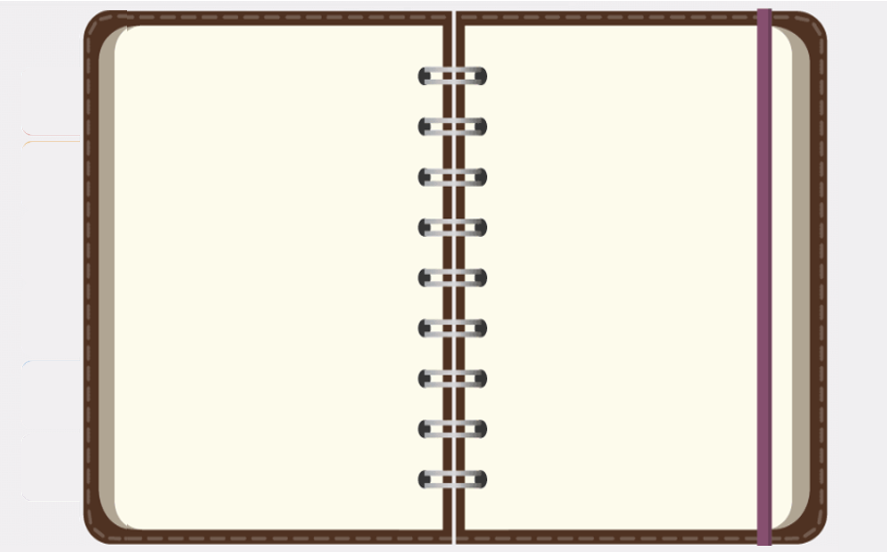 Reasons for Deception

Gain the upper hand by creating a false reality in the mind of the interviewer;

To aid themselves or someone else;

To avoid consequences of their actions;
26
Copyright © 2019 Carolina Academic Press, LLC. All rights reserved.
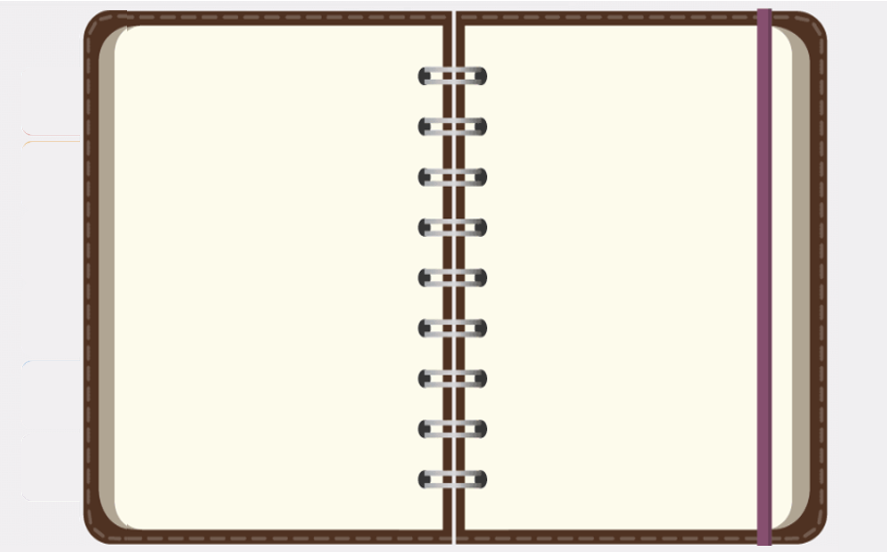 Reasons for Deception

Gain the upper hand by creating a false reality in the mind of the interviewer;

To aid themselves or someone else;

To avoid consequences of their actions;
4.  Financial reasons;
26
Copyright © 2019 Carolina Academic Press, LLC. All rights reserved.
The full set of 592 slides is available upon adoption. If you are a professor using this book for a class, please contact Beth at bhall@cap-press.com to request your slides.
Copyright © 2019 Carolina Academic Press, LLC. All rights reserved.